January 2019
Discussion concerning MC-OOK and CIDs 212 and 665
Date: 2019-01-11
Authors:
Slide 1
Miguel López, Ericsson
January 2019
Abstract
This presentation discusses issues with draft P802.11/D1.1 as pointed out in CIDs 212 and 665, and proposes a resolution
Slide 2
Miguel López, Ericsson
January 2019
Discussion (1)
MC-OOK is a new concept
To the best of our knowledge MC-OOK appeared for the first time in .11ba
The use of MC-OOK is mandatory in the current version of the draft (P802.11ba/D1.1), for example:
P85L21: For  LDR,  the  WUR-Sync  field  shall  be  constructed  as  a  MC-OOK  signal
P88L31: The encoded binary data shall be modulated using MC-OOK
The current draft P802.11ba/D1.1 lacks a definition of MC-OOK
Examples of MC-OOK are given
Slide 3
Miguel López, Ericsson
January 2019
Discussion (2)
Without a definition of MC-OOK the spec would be inconsistent
The 802.11 standard ought to be consistent. The current draft P802.11/D1.1 is inconsistent since it mandates the use of a new modulation technique but does not define what it is. An example is not a definition.
TGba agreed to not specify a concrete waveform to generate the ON symbols
Vendors should be able to optimize the ON waveforms
Slide 4
Miguel López, Ericsson
January 2019
Proposed way forward
Define MC-OOK in Draft 1.1, P83L1, mimicking the VHT definition in Eq (21-13) of 802.11-16:






With this definition vendors are able to choose the frequency domain symbols and optimize the ON waveform
This definition would make the draft consistent
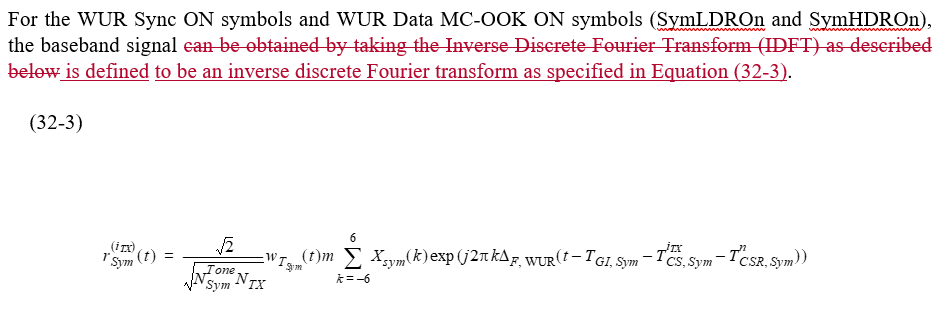 Slide 5
Miguel López, Ericsson
January 2019
Conclusion
It has been pointed out that the current draft P802.11/D1.1 is inconsistent
A solution has been proposed in slide 5
The proposal follows previous versions of the standard
The proposed solution gives flexibility in the design of the ON symbols, allowing vendors to optimize the waveform
Slide 6
Miguel López, Ericsson
January 2019
Straw poll
Do you agree to update the .11ba draft D1.1 as proposed in slide 5?
Y 7
N 4
A 2
Slide 7
Miguel López, Ericsson